Figure 2. Synaptic GABAAR currents evoked by electrical afferent stimulation or spontaneous quantal release ...
Cereb Cortex, Volume 26, Issue 3, March 2016, Pages 1081–1095, https://doi.org/10.1093/cercor/bhu288
The content of this slide may be subject to copyright: please see the slide notes for details.
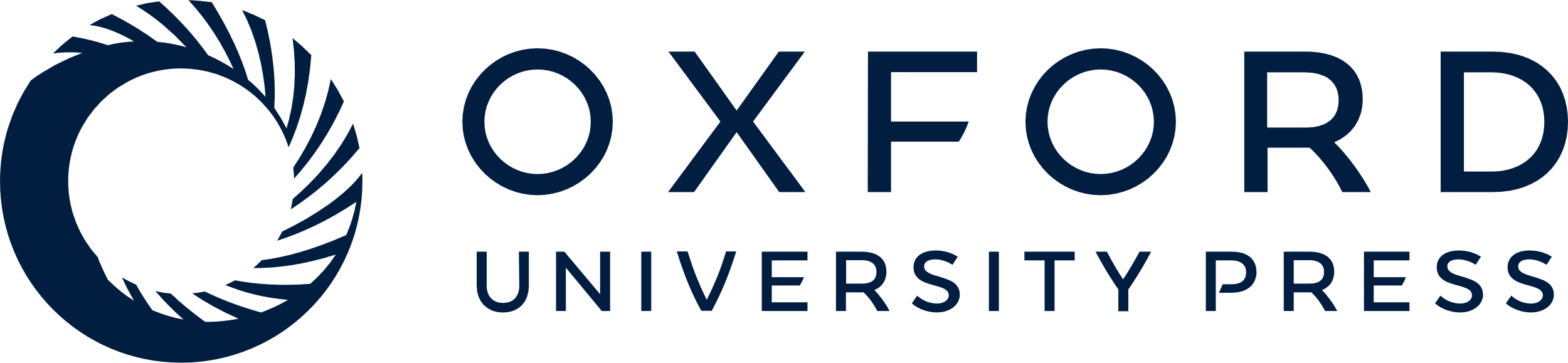 [Speaker Notes: Figure 2. Synaptic GABAAR currents evoked by electrical afferent stimulation or spontaneous quantal release are not affected by A1R. (A) Left: Schematic representation of the experimental design for IPSC recordings in pyramidal cells; middle: IPSCs evoked in CA1 pyramidal cells by electrical stimulation of inhibitory afferents are not modulated by CPA (30 nM; baseline-normalized mean ± SEM, n = 9); right: Representative IPSCs in baseline (bl) after wash-in of CPA and after gabazine (10 µM); each trace is the average of 10 consecutive responses. (B) IPSC amplitude (pA) in all cells during baseline (bl) and following wash-in of CPA; values from each cell are connected with line. (C) Left: Experimental design for mIPSC recordings in pyramidal cells; middle: mIPSC frequency and amplitude in individual cells (baseline-normalized; 100%: 9.6 ± 1.7 Hz and 11.8 ± 1.6 pA); right: Sample traces from one cell in baseline and following wash-in of CPA. (D and E) CPA has no significant effect on either miniature frequency (D) or amplitude (E) of mIPSCs (baseline-normalized mean ± SEM, n = 13). In all panels, the number of experiments is shown in brackets; ns: not statistically significant (Student's t-test); PC: pyramidal cell; IN: interneuron.


Unless provided in the caption above, the following copyright applies to the content of this slide: © The Author 2014. Published by Oxford University Press. All rights reserved. For Permissions, please e-mail: journals.permissions@oup.com]